Работа с семьями, находящимися в социально-опасном положении
Основные понятия:
несовершеннолетний — лицо, не достигшее возраста восемнадцати лет;
безнадзорный — несовершеннолетний, контроль за поведением которого отсутствует вследствие неисполнения или ненадлежащего исполнения обязанностей по его воспитанию, обучению и (или) содержанию со стороны родителей или законных представителей либо должностных лиц;
беспризорный — безнадзорный, не имеющий места жительства и (или) места пребывания;
несовершеннолетний, находящийся в социально опасном положении, — лицо, которое вследствие безнадзорности или беспризорности находится в обстановке, представляющей опасность для его жизни или здоровья либо не отвечающей требованиям к его воспитанию или содержанию, либо совершает правонарушение или антиобщественные действия;
семья, находящаяся в социально опасном положении — семья, имеющая детей, находящихся в социально опасном положении, а также семья, где родители или законные представители несовершеннолетних не исполняют своих обязанностей по их воспитанию, обучению и (или) содержанию и (или) отрицательно влияют на их поведение либо жестоко обращаются с ними;

дети, оставшиеся без попечения родителей –
 лица в возрасте до 18 лет, которые остались без попечения единственного или обоих родителей в связи с отсутствием родителей или лишением их родительских прав, ограничением их в родительских правах, признанием родителей безвестно отсутствующими, недееспособными (ограниченно дееспособными), находящимися в лечебных учреждениях, объявлением их умершими, отбыванием ими наказания в учреждениях, исполняющих наказание в виде лишения свободы, нахождением в местах содержания под стражей подозреваемых и обвиняемых в совершении преступлений; уклонением родителей от воспитания детей или от защиты их прав и интересов, отказом родителей взять своих детей из воспитательных, лечебных учреждений, учреждений социальной защиты населения и других аналогичных учреждений и в иных случаях признания ребенка оставшимся без попечения родителей в установленном законом     порядке;
под делинквентным поведением понимают цепь проступков, провинностей, мелких правонарушений, отличающихся от криминальных, т.е. уголовно наказуемых, серьезных правонарушений и преступлений; под девиантностью - отклонение от принятых в общении норм. В объем этого понятия включаются как делинквентное, так и другие нарушения поведения (от ранней алкоголизации до суицидных попыток).

антиобщественные действия — действия несовершеннолетнего, выражающиеся в систематическом употреблении наркотических средств, психотропных и (или) одурманивающих веществ, спиртных напитков, занятии проституцией, бродяжничеством или попрошайничеством, а также иные действия, нарушающие права и законные интересы других лиц;
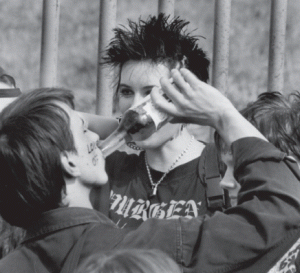 ИСТОЧНИКИ ИНФОРМАЦИИ О СЕМЕЙНОМ НЕБЛАГОПОЛУЧИИ:
Классные руководители; 
Воспитатели д/с; 
Педагоги школы; 
Врачи; 
Участковый инспектор; 
Жители поселка; 
Родственники; 
Соседи; 
Друзья.
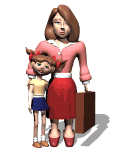 ПОКАЗАТЕЛИ  НЕГАТИВНОГО  ВЛИЯНИЯ СЕМЬИ,НАХОДЯЩЕЙСЯ В СОЦИАЛЬНО-ОПАСНОМ ПОЛОЖЕНИИ НА РЕБЕНКА.
НАРУШЕНИЯ ПОВЕДЕНИЯ – 50% 
  Бродяжничество; 
Агрессивность; 
Хулиганство; 
Кражи; 
Вымогательство; 
Правонарушения; 
Аморальные формы поведения; 
Неадекватные реакции на замечания взрослых
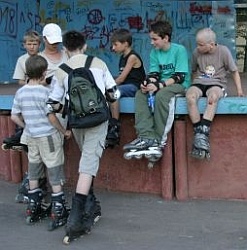 НАРУШЕНИЯ РАЗВИТИЯ ДЕТЕЙ - 70%. 

Низкая успеваемость; 
Неврастения; 
Отсутствие навыков личной гигиены; 
Неуравновешенность психики; 
Подростковый алкоголизм; 
Подростковая проституция; 
Болезни; 
Недоедания; 
Уклонение от учебы.
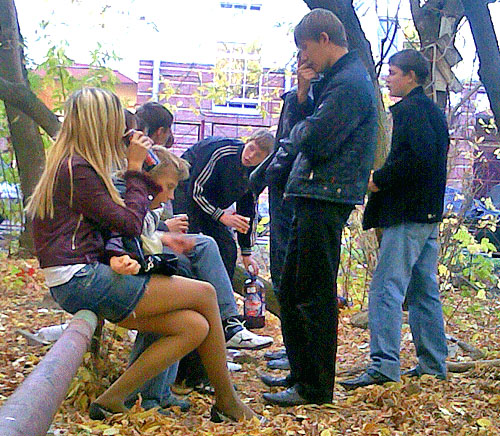 НАРУШЕНИЯ ОБЩЕНИЯ - 40% 

Конфликты с учителями; 
Частое употребление неформальной лексики; 
Суетливость или гиперактивность; 
Конфликты с родителями; 
Контакты с криминогенными группировками.
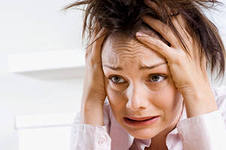 ЭФФЕКТИВНЫЕ МЕРЫ ВОЗДЕЙСТВИЯ НА СЕМЬЮ, НАХОДЯЩУЮСЯ В СОЦИАЛЬНО-ОПАСНОМ ПОЛОЖЕНИИ :
Лишение родительских прав; 
Консультирование; 
Обучающие консультации для родителей; 
Помощь общественных организаций; 
Пропаганда здорового образа жизни; 
Пропаганда семейных ценностей; 
Административные штрафы; 
Создание клубов по интересам; 
Постоянный патронаж; 
Обеспечение бесплатным питанием детей из неблагополучных семей; 
Бесплатное лечение детей и оздоровление в период каникул; 
Взаимодействие всех служб в раннем выявлении и индивидуальный подход к решению проблем каждой семьи.
СОВМЕСТНАЯ РАБОТА:
Органы социальной защиты населения 
Органы внутренних дел; 
Здравоохранение; 
Отдел по молодежной политики; 
Служба занятости населения; 
ПДН;
КДН и ЗП 
Детские сады
ПРИЕМЫ (МЕТОДЫ) КОРРЕКЦИОННОЙ РАБОТЫ С СЕМЬЯМИ, НАХОДЯЩИМИСЯ В СОЦИАЛЬНО-ОПАСНОМ ПОЛОЖЕНИИ:
1. УБЕЖДЕНИЕ- разъснение и доказательство правильности и необъективности определенного поведения либо недопустимости какого-то поступка;
2. МОРАЛЬНАЯ ПОДДЕРЖКА. – по отношению к детям из неблагополучных семей, где ребенок чувствует себя лишним, ненужным;
3. ВОВЛЕЧЕНИЕ В ИНТЕРЕСНУЮ ДЕЯТЕЛЬНОСТЬ - поручение дела, которое приведет к успеху, укрепит веру в собственные силы:
4. ГОТОВНОСТЬ СОПЕРЕЖИВАТЬ - это часто отсутствует в неблагополучных семьях;
5. НРАВСТВЕННОЕ УПРАЖНЕНИЕ по формированию нравственных качеств.
ЧТО НУЖНО ЗНАТЬ О СЕМЬЕ,НАХОДЯЩЕЙСЯ В СОЦИАЛЬНО-ОПАСНОМ ПОЛОЖЕНИИ!
1 . Материально-бытовые условия. 
2. Эмоционально-нравственный климат. 
3, Режим дня ребенка в семье. 
4. Методы и приемы воздействия взрослых на детей
5. Семейный досуг. 
6. Уровень педагогической культуры родителей.
НАПРАВЛЕНИЯ И ФОРМЫ РАБОТЫ С СЕМЬЕЙ, находящейся в социально-опасном положении
наблюдения 
анкетирование детей и родителей; 
опросники; 
тесты; 
мини-консилиумы; 
тренинги; 
анализ документов; 
анализ состояния здоровья детей; 
анализ развития, успеваемости.
Диагностика семейного неблагополучия.
советы по преодолению сложных жизненных ситуации; 

консультации специалистов; 

семейная терапия; 

индивидуальные беседы; 

индивидуальный социальный патронаж семей; 

родительские собрания на дому.
Индивидуальная помощь семье, находящейся в социально-опасном положении
Групповая работа с родителями из семей, находящихся в социально-опасном положении
группы риска; 

спортивные группы; 

тренинговые группы;
 
консультирование; 

семейные вечера.
родительский всеобуч; 
ознакомление с психолого-педагогической литературой; 
обобщение, обогащение и осмысление успешного воспитательного опыта родителей; 
семинары для учителей и родителей; 
лектории для подростков; 
устройство на работу; 
летний лагерь; 
постановка на учет ВШУ, КДН.и ЗП, ПДН; 
дополнительные занятия в помощь ребенку в учебе.
Профилактика семейного неблагополучия.
институт приемной семьи; 
детские приюты; 
акция помоги пойти учиться; 
материальная поддержка; 
привлечение спонсорской помощи; 
обмен одеждой, бывшей в употреблении; 
лишение родительских прав.
Помощь общества семьям, находящимся в социально-опасном положении
последствия жизни и воспитания в семье, находящейся в социально-опасном положении
детская безнадзорность и беспризорность. 
побеги из дома. 
половая распущенность. 
правонарушения и преступная деятельность. 
алкоголизм. 
Наркомания и токсикомания.
БЕСЕДА УЧИТЕЛЯ С РОДИТЕЛЯМИ РЕБЕНКА ИЗ СЕМЬИ, НАХОДЯЩЕЙСЯ В СОЦИАЛЬНО-ОПАСНОМ ПОЛОЖЕНИИ
1 . Что я хорошего могу сказать о подростке? (с целью психологического расположения к себе родителей, привлечения их в союзники. )
2. Что меня беспокоит в нем? (то самое, что является предметом вызова родителей в школу, прихода к ним домой, обсуждения на родительском собрании. )
3. Каковы, по нашему общему мнению причины, этого отрицательного явления, факта? (это вызывает на откровенность, а значит, позволит выявить истинные причины)
4. Какие меры следует предпринять и со стороны школы? (выработка общей стратегии и тактики воспитания и перевоспитания)
5. Каких общих требований, общих принципов перехода к ребенку следует придерживаться, чтобы меры были эффективными? (в этой ситуации родители откровенно становятся на сторону учителя и активно ему помогают. )
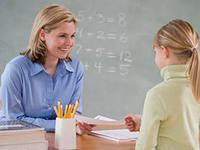 Никогда не предпринимайте воспитательных воздействий в плохом настроении.